Your Book Title Here
Victoria Berggren
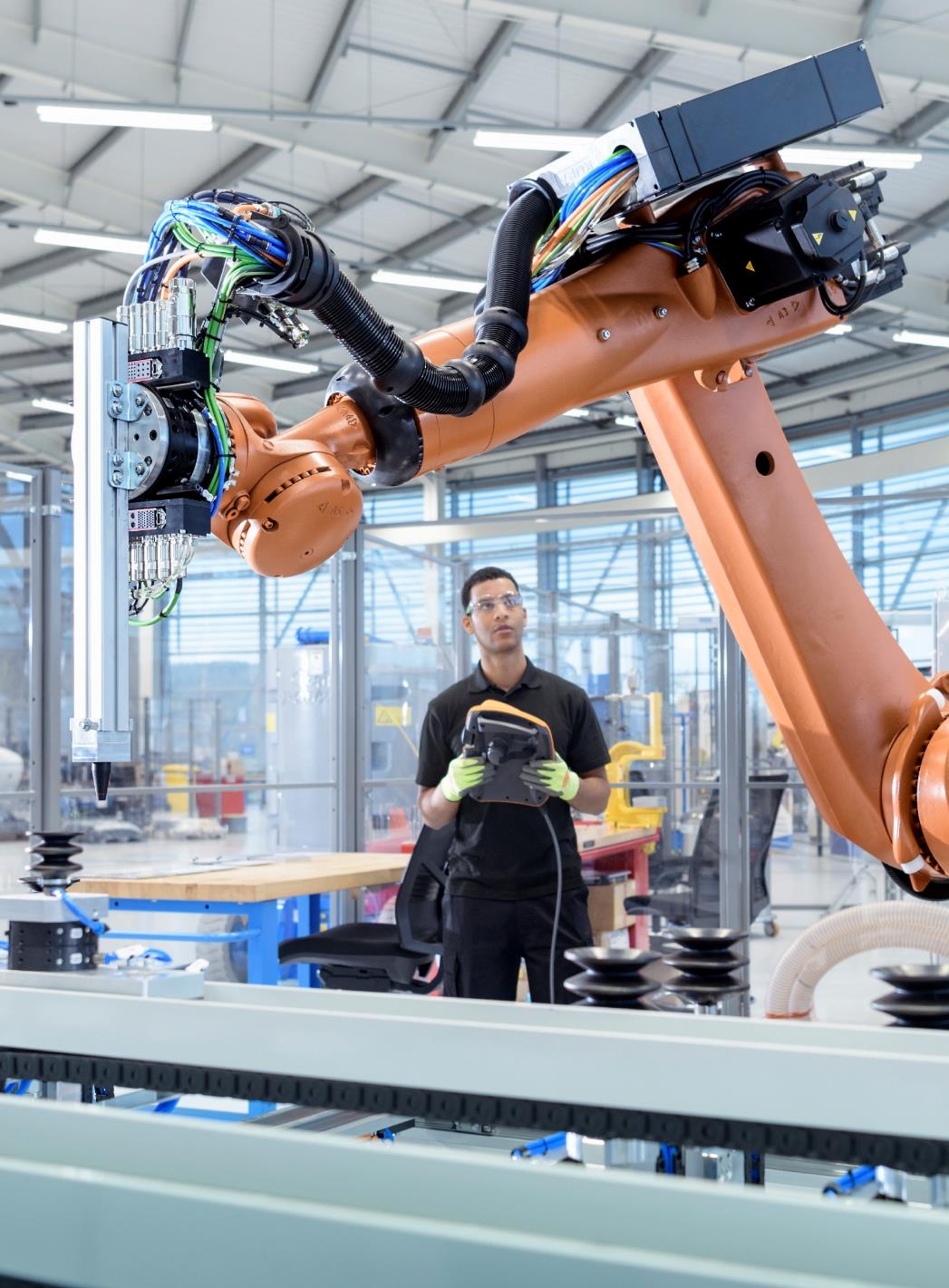 Your Book Title Here
Victoria Berggren
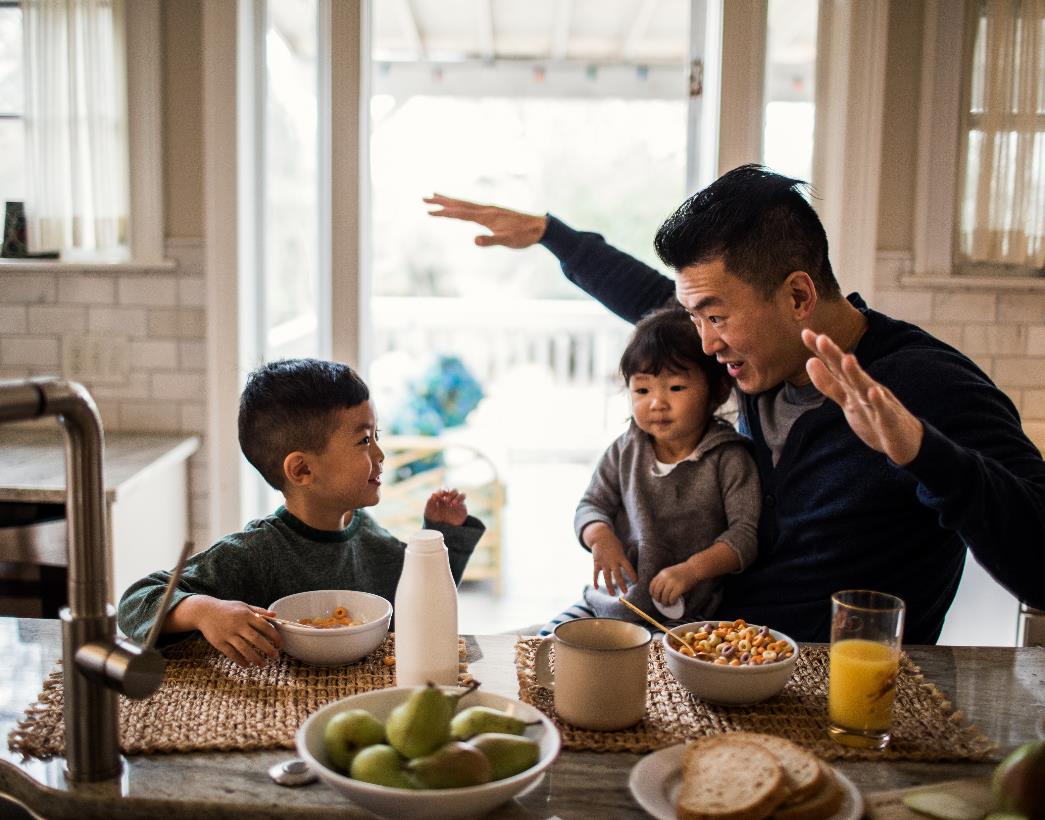 Your Book Title Here
Victoria Berggren
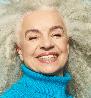 Your Book Title Here
Victoria Berggren
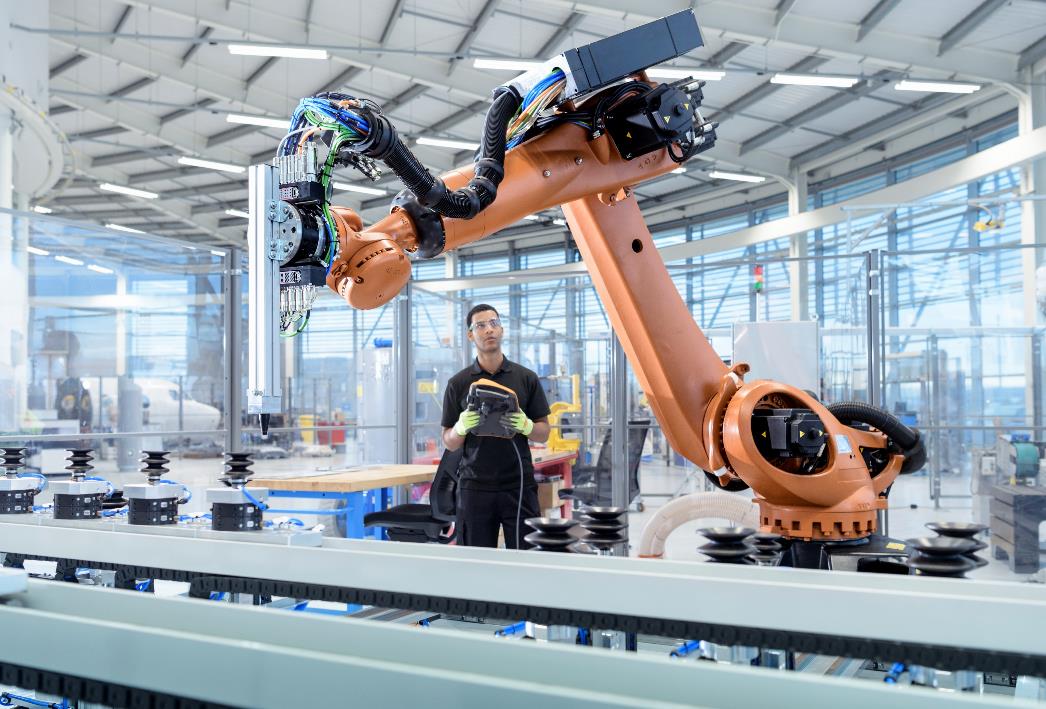